Information system BCA-VItopic: Design and Implementation on OO platform
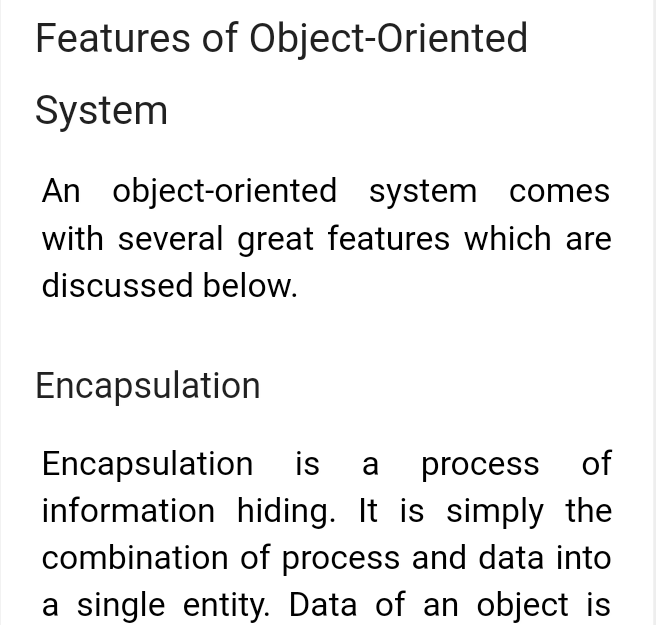 2
3
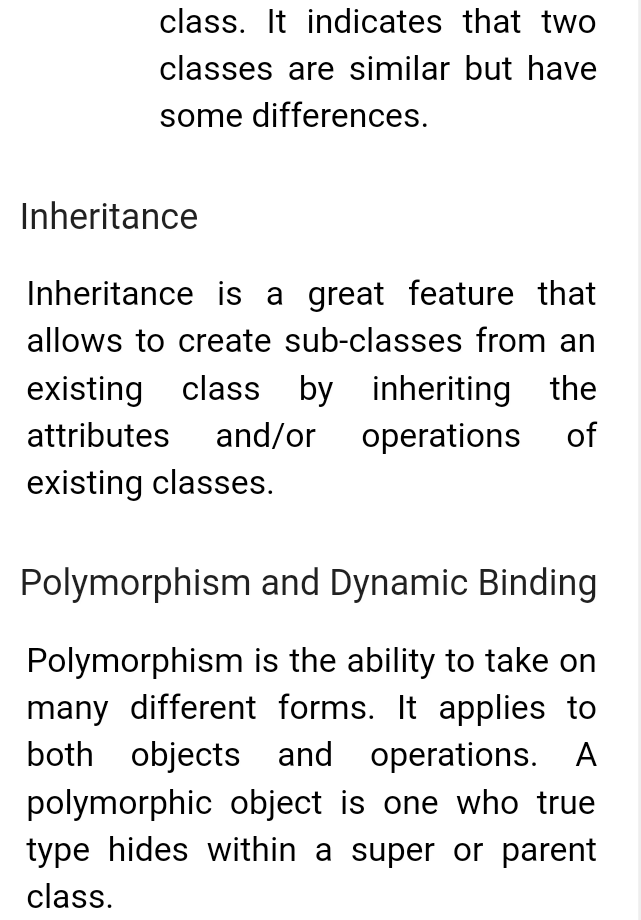